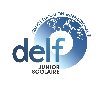 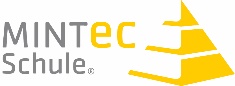 Profile am HCG
Sportprofil 
Klasse 9-11

Sichtung durch Sporteingangstest vor Aufnahme in die Sportklasse
1 Stunde Sport zusätzlich und Aktionstage in Kl. 5, 6 und 8

Kooperation mit Vereinen (Handball, Tennis,...)

Skischullandheim in Klasse 9, Sportmentorenausbildung in Klasse 10,
Wasserexkursion in Klasse 11
Sprachliches Profil Klasse 9-11
(Spanisch)


bilingualer Fachunterricht ab Klasse 7

Englisch,
Französisch, Latein
Spanisch

Literaturkurs, Theater-AG,
Austauschprogramme
Naturwissen-schaftliches Profil Klasse 9-11



NwT1-Profil Klasse 7 - 11

BNT in Kl. 5+6 
Biologie, Physik
Chemie, NWT

Girls‘ Day- / Junior-Ingenieur-/ Schüler-Ingenieur-Akademie
MINT-EC Schule
G9-Gymnasium	Unterricht im 7-Stunden-Modell
1
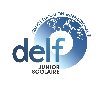 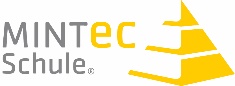 Sportprofil ab Klasse 9
Sportzusatz (Pflicht nach Sichtung  Sporteingangstests)
Bläser/Gesang/Kreativität (Kl. 5, 6)
Sportzusatz (Pflicht!); 
Bili-Vorkurs fakultativ
Französisch/Latein 
 mit Bilizug kombinierbar
Sportzusatz (Pflicht!)
auf Antrag der Eltern
Auswahl durch Schulleitung
max. 1 Klasse
Zusatzstunden in 5, 6, und 8 als Voraussetzung
Sport als Hauptfach
 (5-stündig)
Leistungskurse (5-stündig) bzw. Basiskurse (3- oder 2-stündig)
2
2
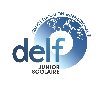 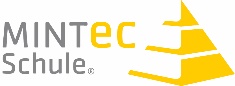 Bilingualer Zug ab Klasse 7
Bläser/Gesang/Kreativität – Sport  (Kl. 5,6)
Bili-Vorkurs nach Auswahl durch die SL 2-stündig
Bilingualer Zug 
z. B. Geographie (7 oder 8), Geschichte (9), Biologie (10 oder 11), Gemeinschaftskunde (11) auf Englisch
Wahl der 2. Fremdsprache Französisch/Latein
auf Antrag der Eltern
Auswahl durch Schulleitung
max. 1 Klasse
Zusatzstunden in 5/6 als Voraussetzung
Wahl Spanisch oder Sport oder NwT
Leistungskurse (5-stündig) bzw. Basiskurse (3- oder 2-stündig)
3
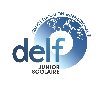 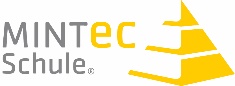 Naturwissenschaftliches Profil ab Klasse 7/9
Bläser/Gesang/Kreativität – Sport  (Kl. 5,6)
Bili-Vorkurs fakultativ
Französisch/Latein
mit Bilizug kombinierbar
NwT 1
auf Antrag der Eltern
Auswahl durch Schulleitung
max. 1 Klasse
nicht mit Bilizug kombinierbar
kein Sportprofil ab Klasse 9 mehr möglich
ab dem 2. Halbjahr Kl. 8 Spanisch
NwT
Leistungskurse (5-stündig) bzw. Basiskurse (3- oder 2-stündig)
4
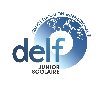 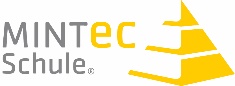 Sprachliches Profil ab Klasse 9
Bläser/Gesang/Kreativität – Sport  (Kl. 5,6)
Bili-Vorkurs fakultativ
Französisch/Latein mit Bilizug kombinierbar
Spanisch
Leistungskurse (5-stündig) bzw. Basiskurse (3- oder 2-stündig)
5